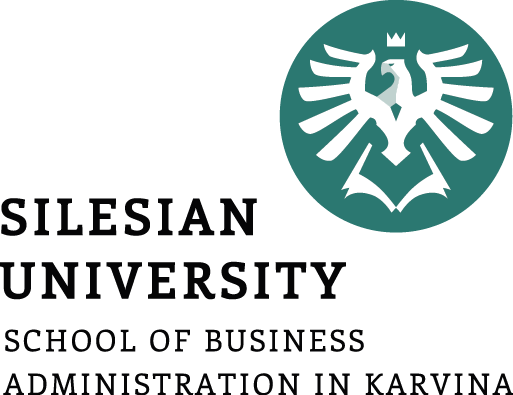 Business Economics
Requirements
Ing. Žaneta Rylková, Ph.D.
Business Economics
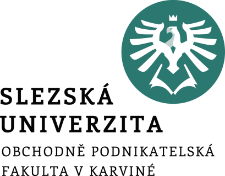 Important Information
Consultancy Hours: Monday 09:00 – 10:00, office B303
Materials for studying (presentations within Information system of faculty)
Information system: https://is.slu.cz/
			Study materials - Interactive syllabi
2
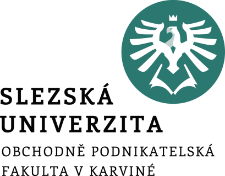 Conditions for completing the course "Business Economics"
Economic problems
                                                                     max. 30 points	
Theoretical minimum 	
Seminar work	max.   20 points

Scale:	A	50 – 47 points	
		B	46 – 42 points
		C	41 – 37 points
		D	36 – 33 points
		E	32 – 29 points
3
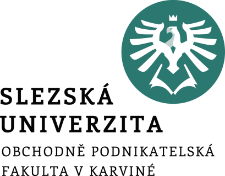 Requirements „Business Economics“
Examination test (structure):
Economic problems –  20 points
Theoretical principles  – 10 points
Submission of seminar paper to the Homework Vaults –  20 points (no later than 10. May 2025)
4
Structure of lectures and seminars
Basic concepts of business economics
Cost, cost function
Revenues
Break-even point
Contribution margin
Capacity of production lines, time funds
Inventory management
Capital structure
Economic value added
Investment spending
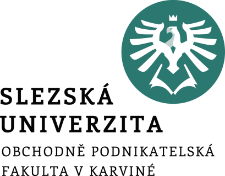 Literature
Compulsory, mandatory:
ADÁMEK, P. and Ž. RYLKOVÁ, 2014. Managerial Economics. Selected Aspects of the Business. Karviná: OPF SU. ISBN 978-80-7248-991-6.
BHAT, M. S. and A. V. RAU, 2008. Managerial Economics and Financial Analysis. Hyderabad: BS Publications. ISBN 978-817-800-153-1.

Recommended:
SIVAGNANAM, K. J. and R. SRINIVASAN, 2010. Business Economics. India: Tata McGraw-Hill. ISBN 978-0-07-068215-3.
TATICCHI, P., 2010. Business Performance Measurement and Management. New Contexts, Themes and Challenges. Berlin: Springer-Verlag. ISBN 978-3-642-04799-2.
WITCHER, B. J. and V. J. CHAU, 2010. Strategic Management: Principles and Practice. Hampshire: Cengage Learning EMEA. ISBN 978-1-84480-993-6.
6
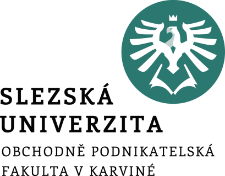 Requirements „Business Economics“
Seminar work (20 points) – 10 - 12 min. PowerPoint presentation
Written exam (30 points) – based on study materials in Information system and on lectures and seminars
7
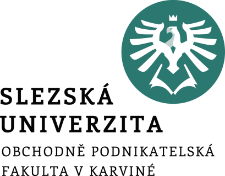 Requirements „Business Economics“
Presentation of seminar work in April and May 2025
8
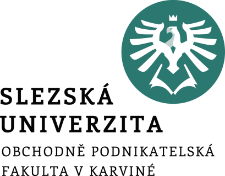 Seminar work topics
Competencies, innovations within managerial economics
Strategic plan and managerial economics
Cost planning
Cost accounting system
Cost controlling
Cost centers
Effective strategic cost management system
Process improvement
9
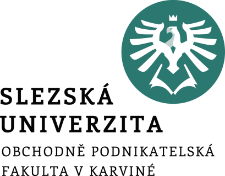 Seminar work topics
Overall equipment effectiveness
Improving quality of products and services
Effective business performance management
Financial measures within managerial economics
Nonfinancial measures within managerial economics
Strategic management methods and managerial economics
Managerial economics as a tool for improving management decision making
10
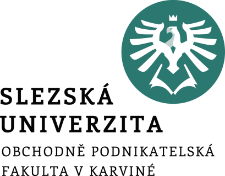 Seminar work topics
Balance Sheet
Profit and Loss Statement
Cash-flow statement
Working Capital
Financial analysis
Sales management
Production process
Inventory management
Investment spending
Objectives of organizations
11
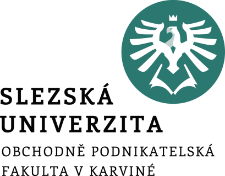 Seminar work topics
Financial Leverage
Economy of Scale
Price of a product or a service
Controlling
Economic Value Added
Business Financing and Cost of Capital
Elasticity of Demand
Investment and Investment Spending
12
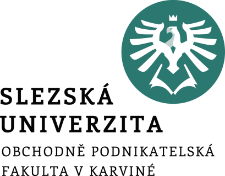 Guidelines for slides
You shouldn´t use slides than necessary: one or two per minute of your presentation will be enough. Don´t present information in sentences and paragraphs, divide it up into individual points. Try not to present more than six points on one slide. You should reduce text to keywords and phrases: try to have no more than six words per line. Don´t forget, a graph or chart is much easier to understand than a text.
13
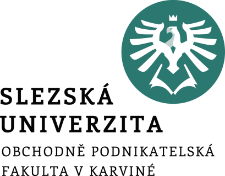 Guidelines for slides
1-2 slides/minute – 1-2 slides per minute of presentation
Info in points – information in points, not complete sentences
Max 6/slide – maximum six points per slide
Keywords only – reduce to key words and phrases
Max 6 words – maximum six words for each point
Visuals best – graphs and visuals wherever possible
14
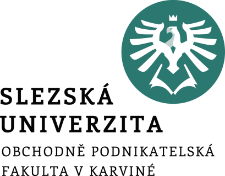 Guidelines for slides
1-2 slides/minute 
Info in points 
Max 6/slide
Keywords only
Max 6 words
Visuals best
15